Figure 4. Frequency histograms of the relative response shifts of 42 MT neurons. (A,B) Distributions of the relative ...
Cereb Cortex, Volume 20, Issue 7, July 2010, Pages 1708–1718, https://doi.org/10.1093/cercor/bhp235
The content of this slide may be subject to copyright: please see the slide notes for details.
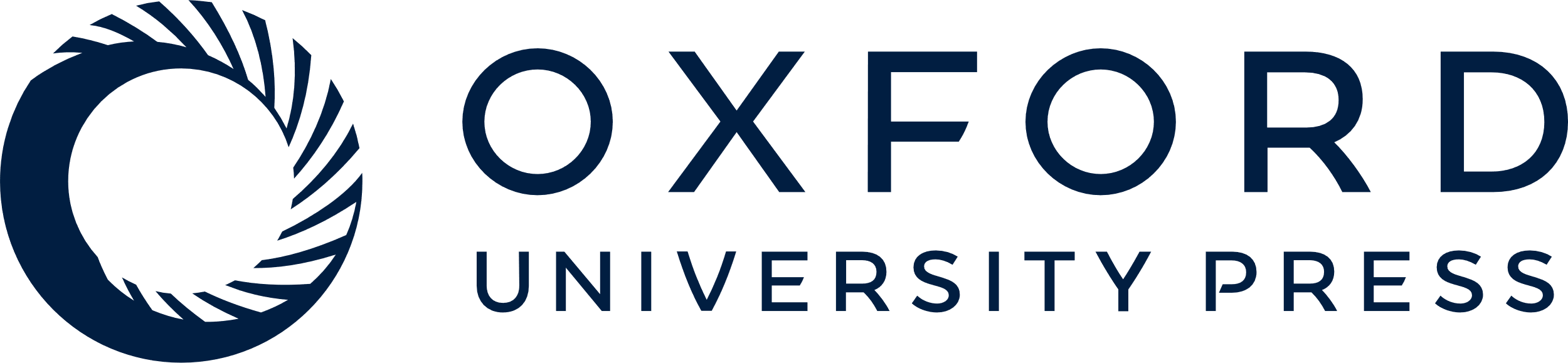 [Speaker Notes: Figure 4. Frequency histograms of the relative response shifts of 42 MT neurons. (A,B) Distributions of the relative response shifts of the speed-tuning curves fitted by the Gabor function for pursuit in the preferred (solid line) and antipreferred (dashed line) directions on the basis of the stimulus speed on the screen (A) and on the retina (B). (C,D) Distributions of the relative shifts of the rising slope of the speed-tuning curves fitted by the Double-sigmoid function on the basis of the stimulus speed on the screen (C) and on the retina (D). (E,F) Distributions of the relative shifts of peak speeds of neuronal responses to the motion of the CBP of 0.5 cycles/deg on the basis on the stimulus speed on the screen (E) and on the retina (F).


Unless provided in the caption above, the following copyright applies to the content of this slide: © The Author 2009. Published by Oxford University Press. All rights reserved. For permissions, please e-mail: journals.permissions@oxfordjournals.org]